XXXSecurity Website
By: Talbia, Derrick, Christos, Andrew, Angel
Distributed Denial of Service (DDoS)
Flood of HTTP requests
Botnets
Filter incoming packets
MyDoom worm
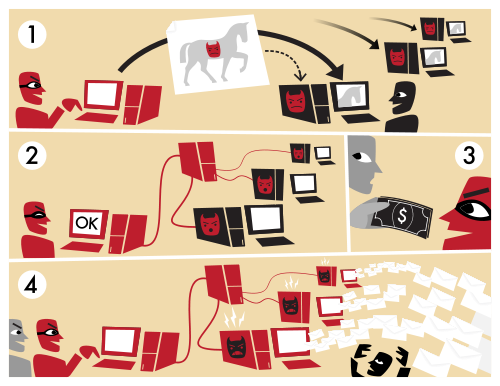 Stack-based Buffer Overflow
Buffer receives more data than it has space for
Overflows onto adjacent stacks
Executable code used to control computer
Prevention:
Stack canaries
Input Validation
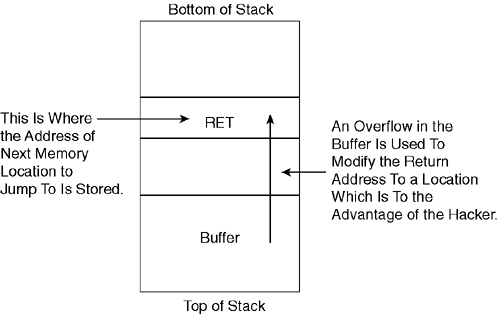 SYN Flood
SYN - a message trying to open a connection
Countermeasures
Filtering
Increasing Backlog
Reducing SYN-RECEIVED
Recycling Oldest Half-Open TCB
SYN Cache
SYN Cookies
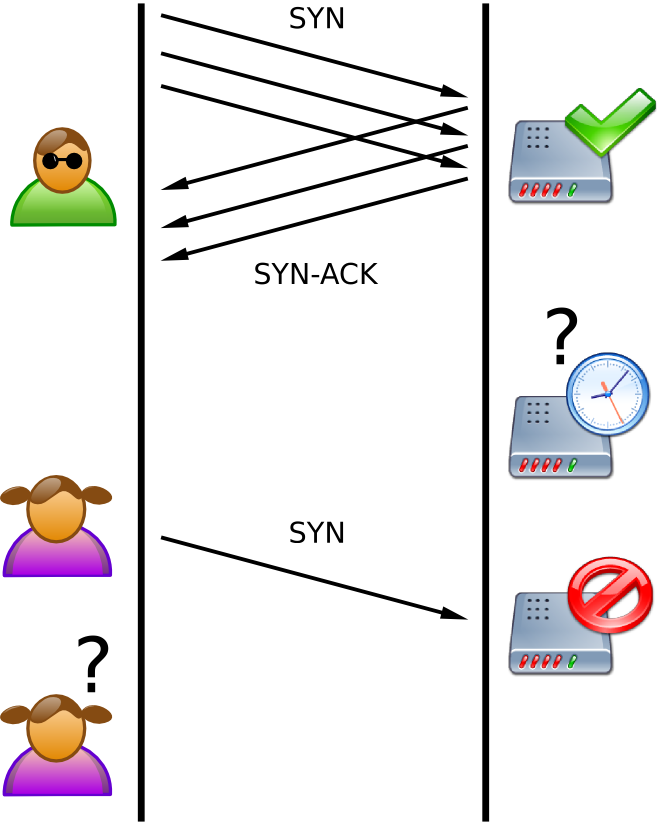 Ping of Death
Sending a massive ping to crash a computer
Average ping size 56 bytes
Ping of Death size 65,356 bytes
Causes Buffer Overflow to victim
Can also be sent in smaller fragments
Prevention:
Ignoring pings larger than 65,356 bytes
Increasing memory buffer, to larger than 65,356 bytes
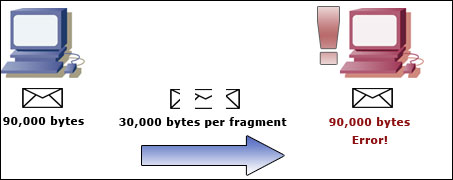 Smurf Attacks
Packets from spoof IP address of victim
Hosts send response to broadcast 
Too many responses → victim’s server slows down
Ingress filtering
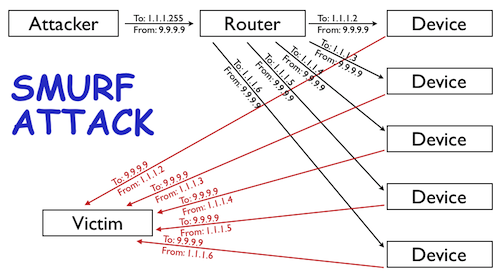 Teardrop Attacks
Sending mangled, oversized packets in an attempt to crash the computer

Not very effective today due to security improvements